Wiederholung: E-Laute
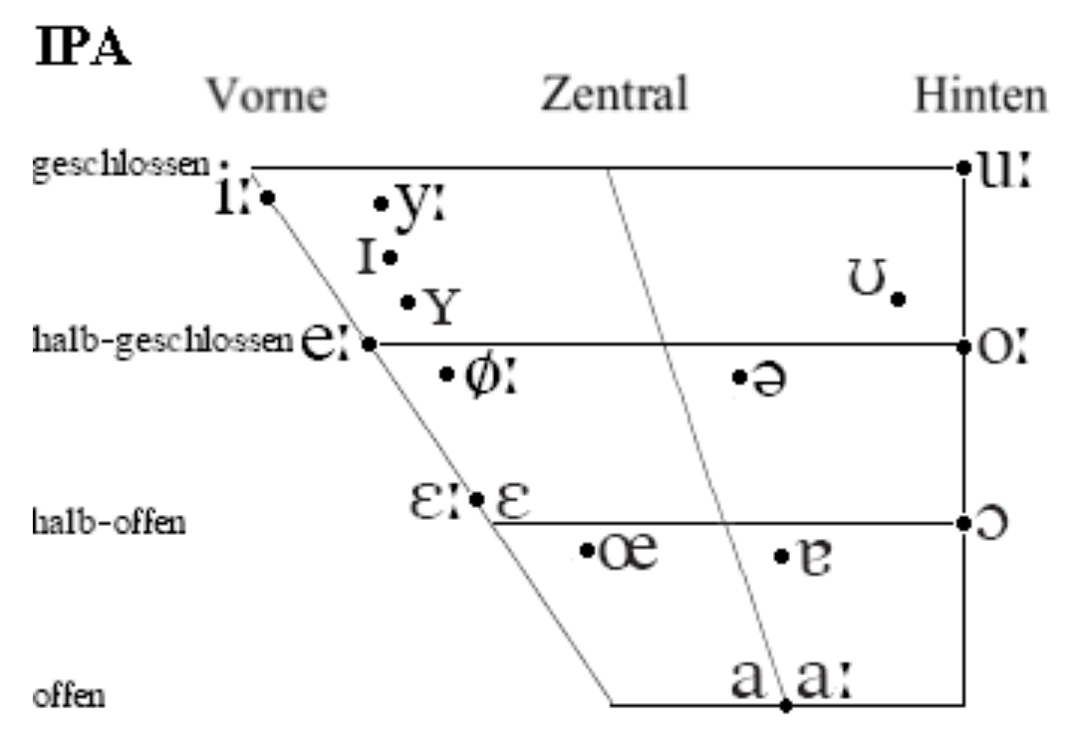 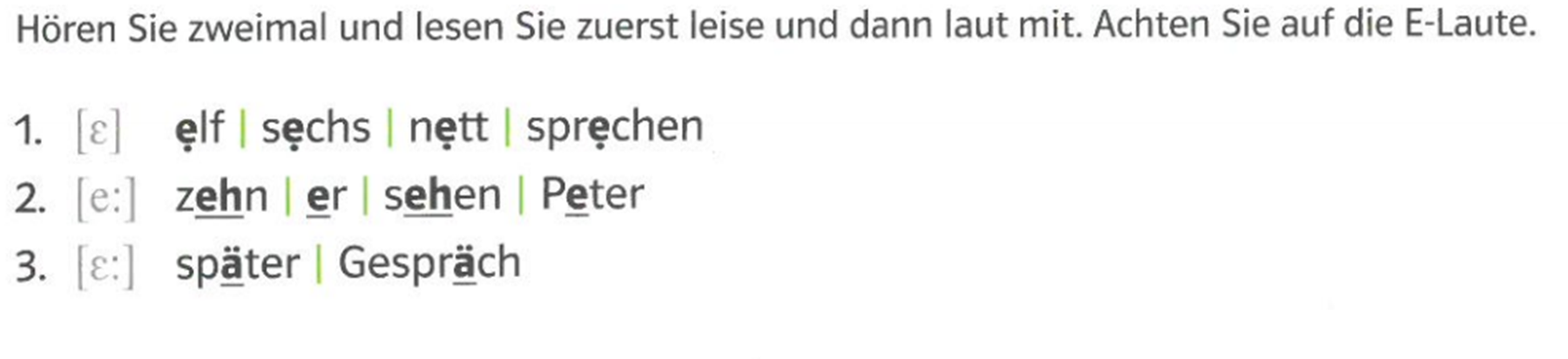 Bären oder Beeren?

Meer oder Mär?

säen oder sehen?


Lähr oder leer?

Felix oder Fälix?

Nähte oder Nehte?

Fete oder Fäte?

Mehl oder Mähl?

Schnää oder Schnee?
Der schwa-Laut
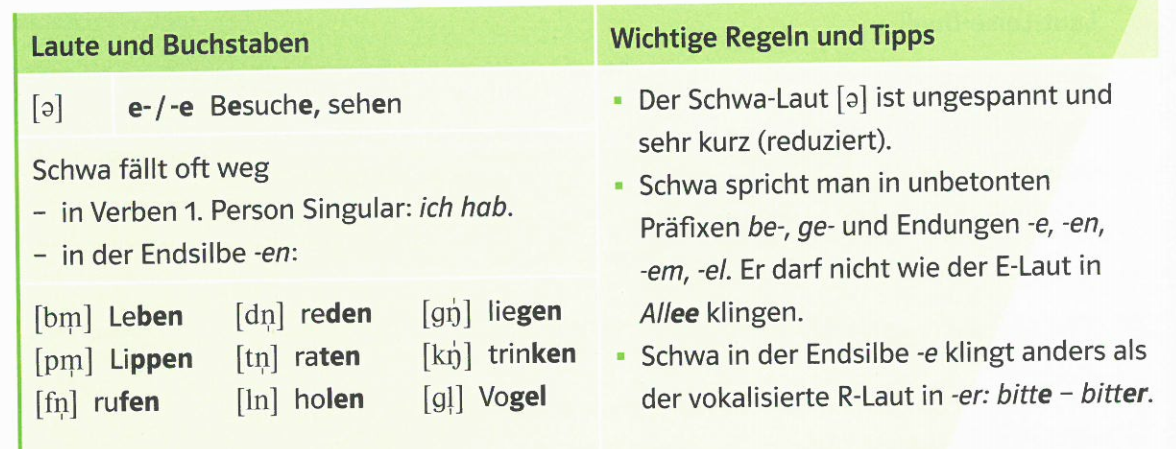 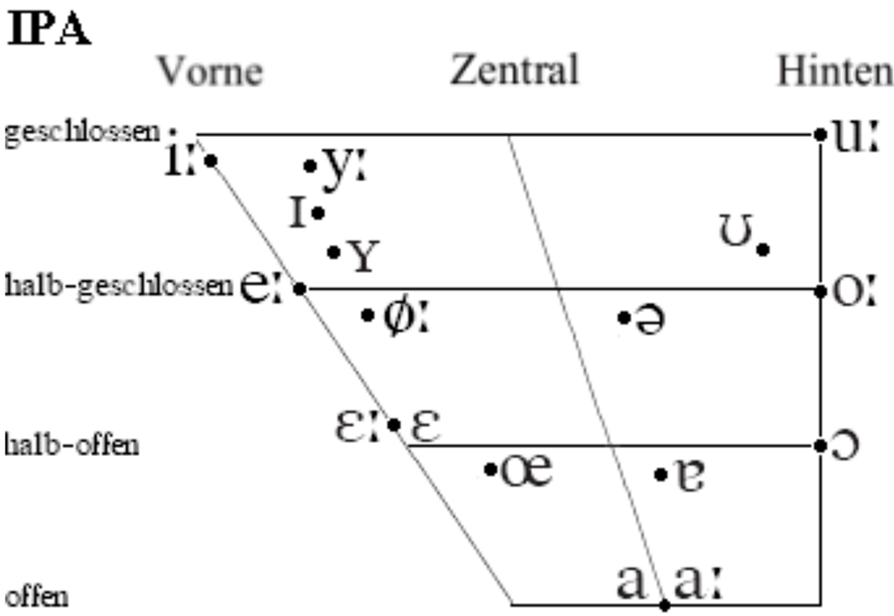 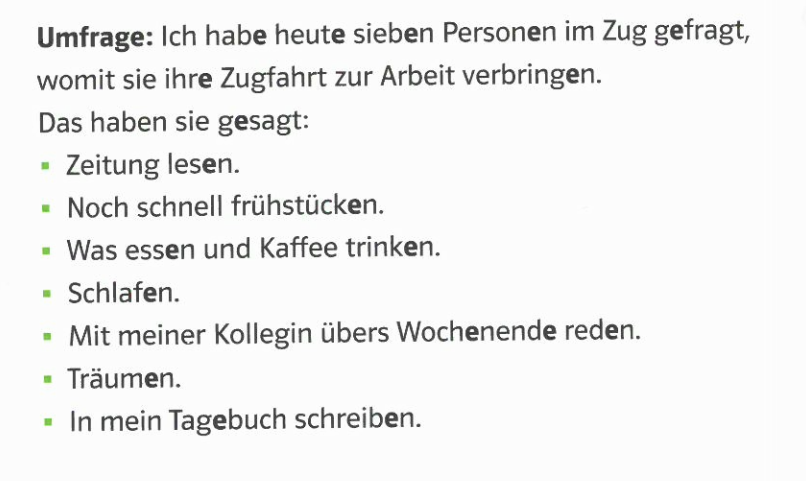 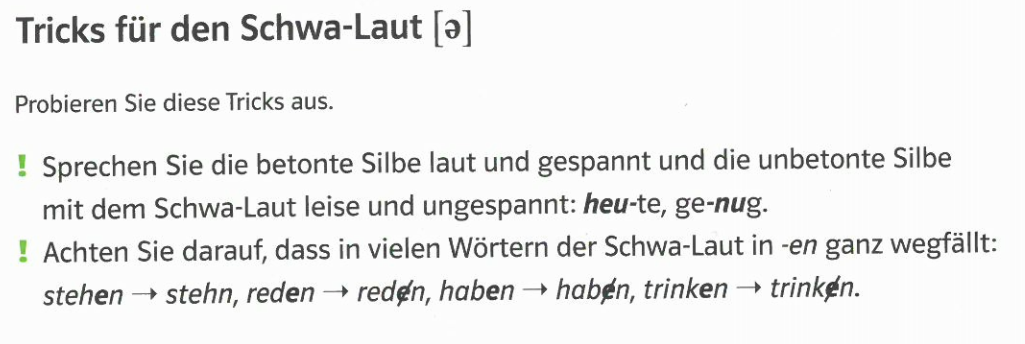 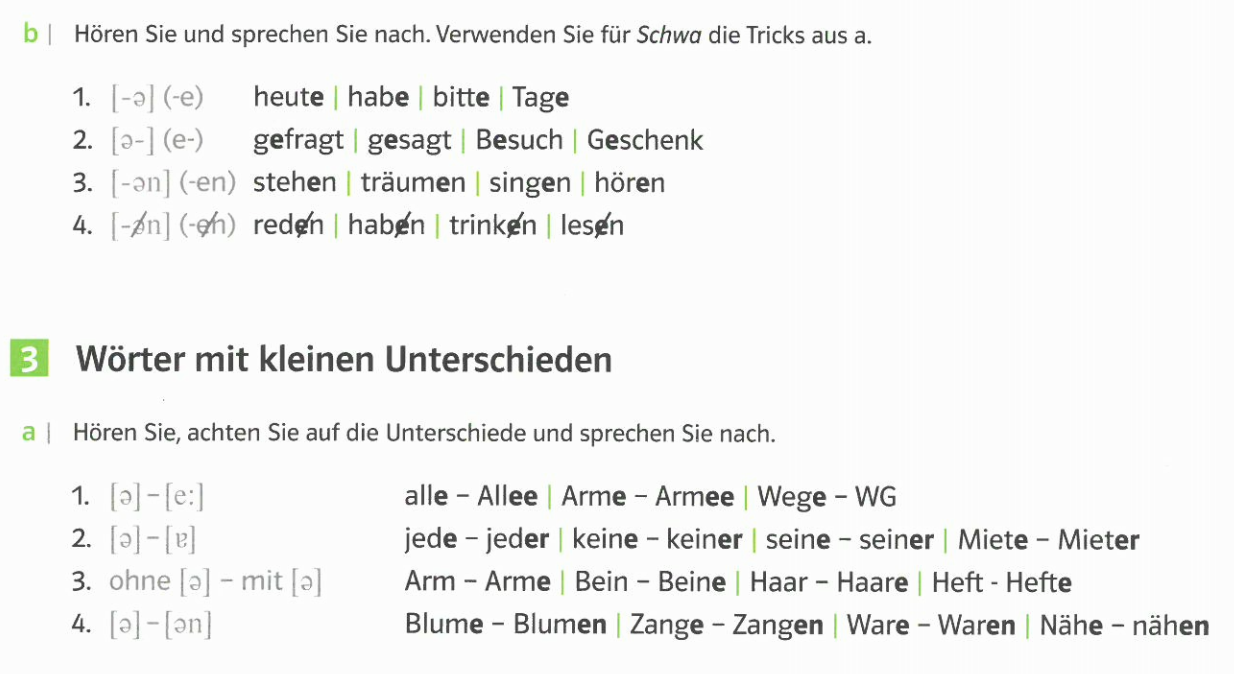 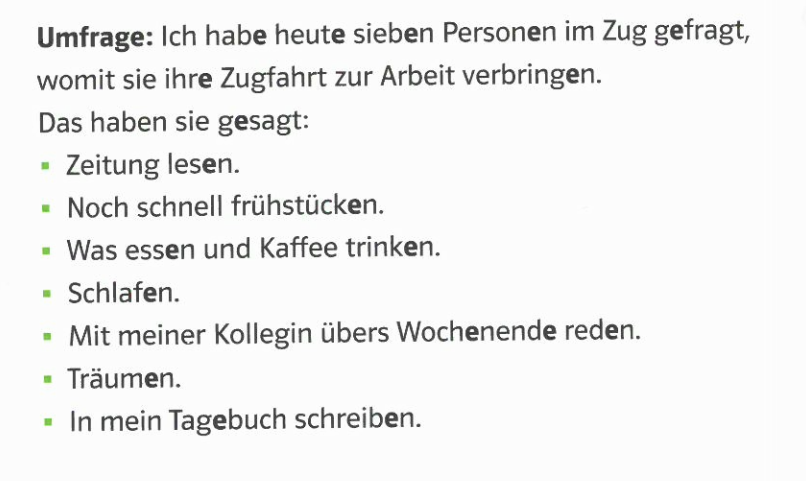 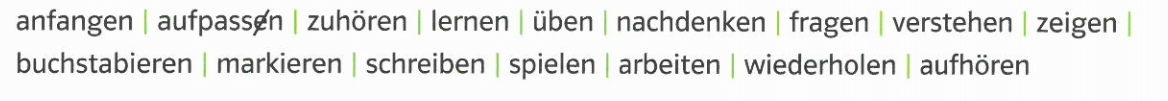 Ich höre zu. 
Ich lerne. 
Ich übe. 
Ich denke nach. 
Ich frage. 
Ich verstehe. 
Ich zeige. 
Ich buchstabiere.
Ich schreibe. 
Ich spiele. 
Ich arbeite. 
Ich wiederhole.
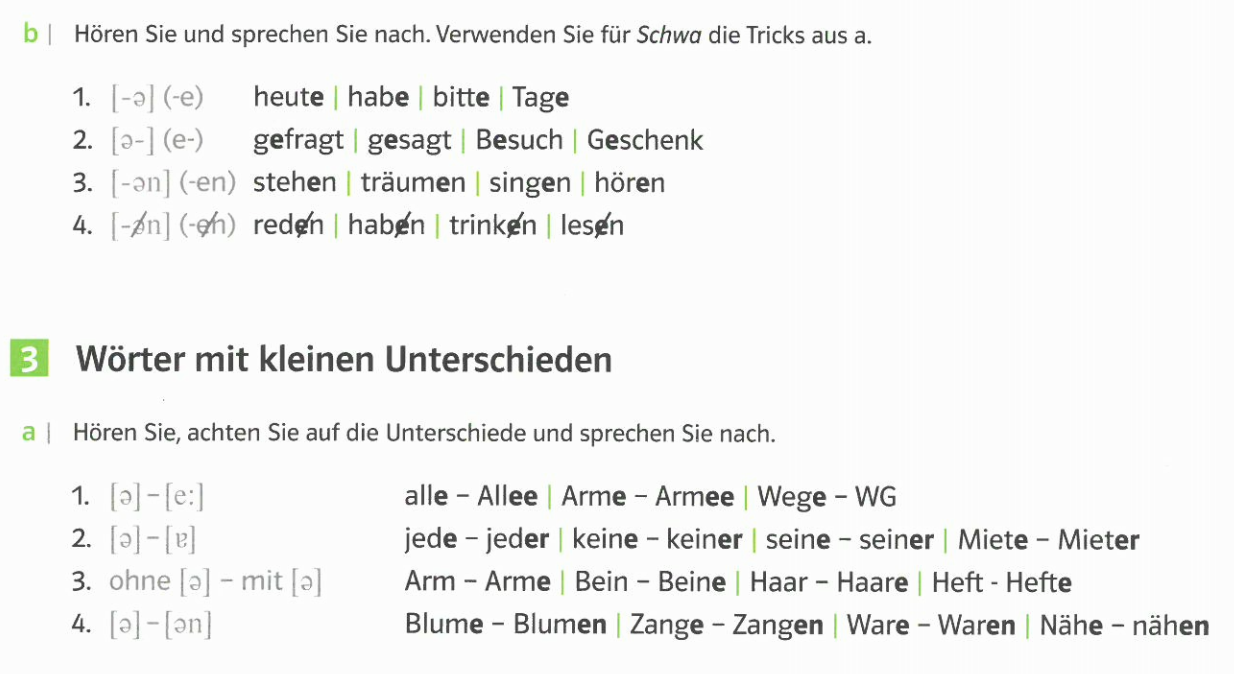 O- und U-Laute
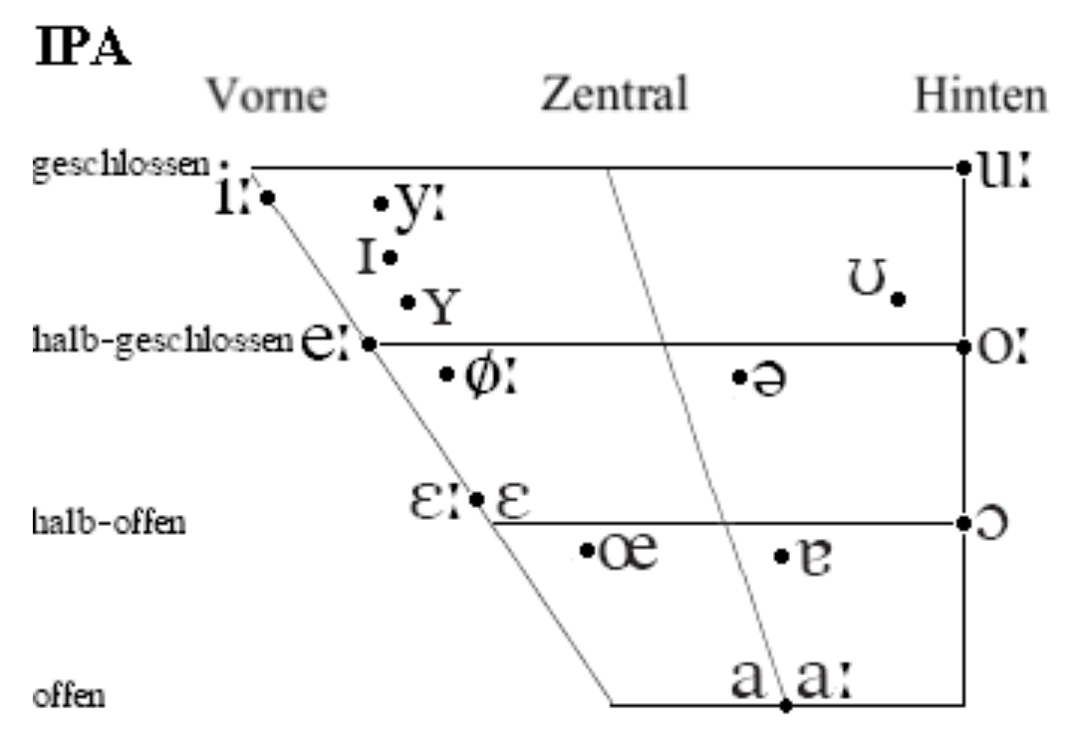 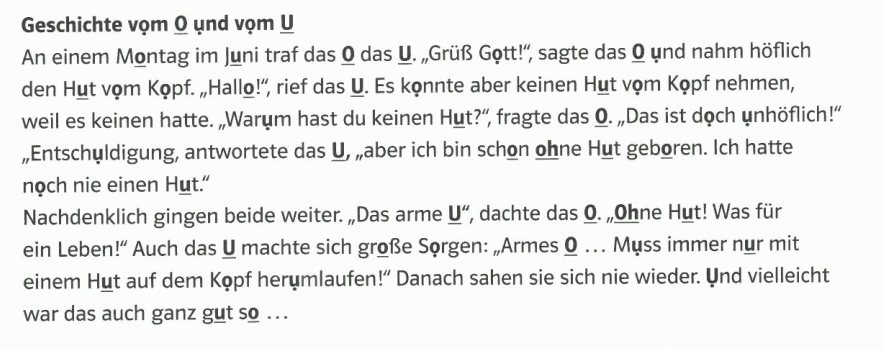 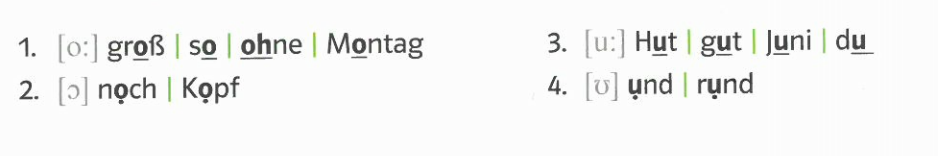 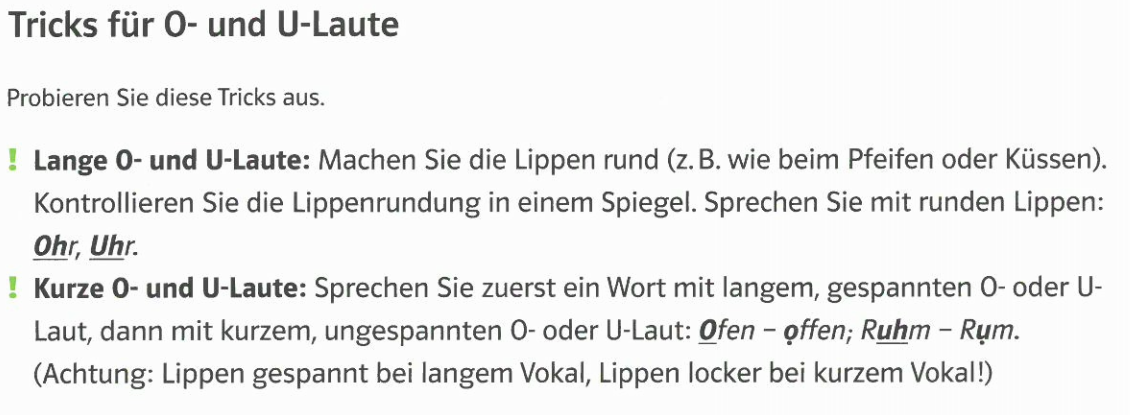 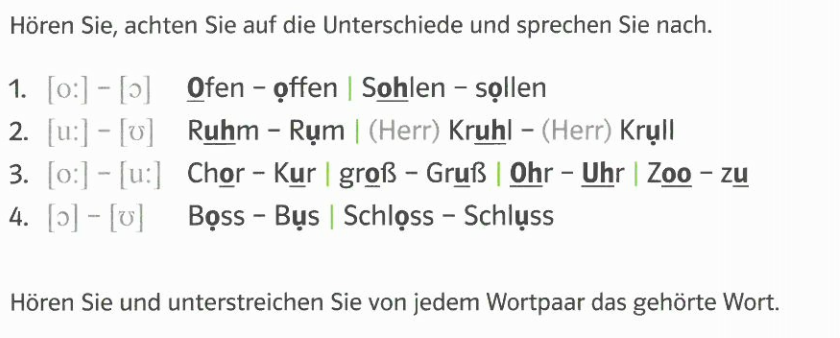 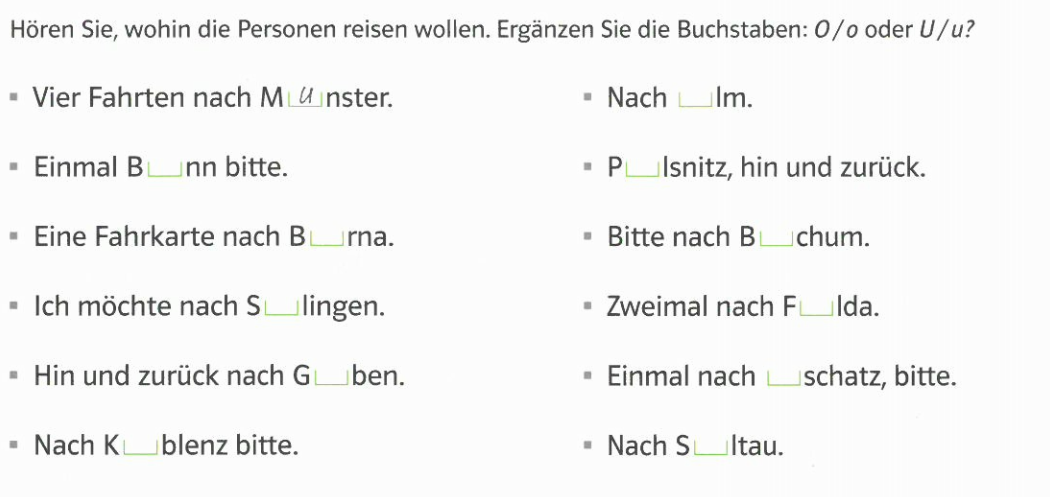 [Speaker Notes: Guben, oschatz, borna]